A Comprehensive Assessment of Current Sustainability Efforts at UTHealth
William Hebel, MB(ASCP)CM
August 2021
Sustainability (Sustainable Development)
(noun)  - səˌstānəˈbilədē
“Sustainable development seeks to meet the needs and aspirations of the present without compromising the ability to meet those of the future.” 

	– The 1987 United Nations Brundtland Commission Report 1 


‌
Project origin and purpose:
There are many ongoing sustainability efforts at UTHealth, but no central catalog currently exists to communicate these

UT System policy – UTS 169 Sustainability Practices requires institutions to consider sustainability on campus https://www.utsystem.edu/sites/policy-library/policies/uts-169-sustainability-practices

At the request of the UTHealth Safety Council, SHERM was tasked to assemble information on sustainability
‌
Project goals:
Identify key stakeholders at UTHealth currently engaged in sustainability efforts

Catalogue and showcase current sustainability efforts at UTHealth, some of which are student led and not administrative, and communicate them via a newly developed webpage (https://www.uth.edu/safety/sherm/sustainability)

Present findings to the UTHealth Safety Council membership, student groups, and other interested individuals or groups
‌
Stakeholders at UTHealth included in evaluation:
Facilities, Planning, and Engineering (FPE)
Auxiliary Enterprises (AE)
Safety, Health, Environment & Risk Management (SHERM)
Procurement and Finance
Capital Assets Management
Information Technology (IT)


Note: other sustainability efforts exist on campus, but the above list represents major administrative departments/units involved in the implementation / management of sustainability
‌
Facilities, Planning, and Engineering
Energy Conservation Opportunities (ECO)

Temperature/Humidity policy 
Settings at 73.5°F and <60% humidity
Exceptions for animal housing 
10% total energy cost reduction in FY20

Chiller condensate recovery program
HVAC condensate is collected and repurposed
Resulted in 20% water use savings for IMM/SRB landscape irrigation

Plans are in place to direct the recovered condensate at MSB into the DI water system for the laboratories
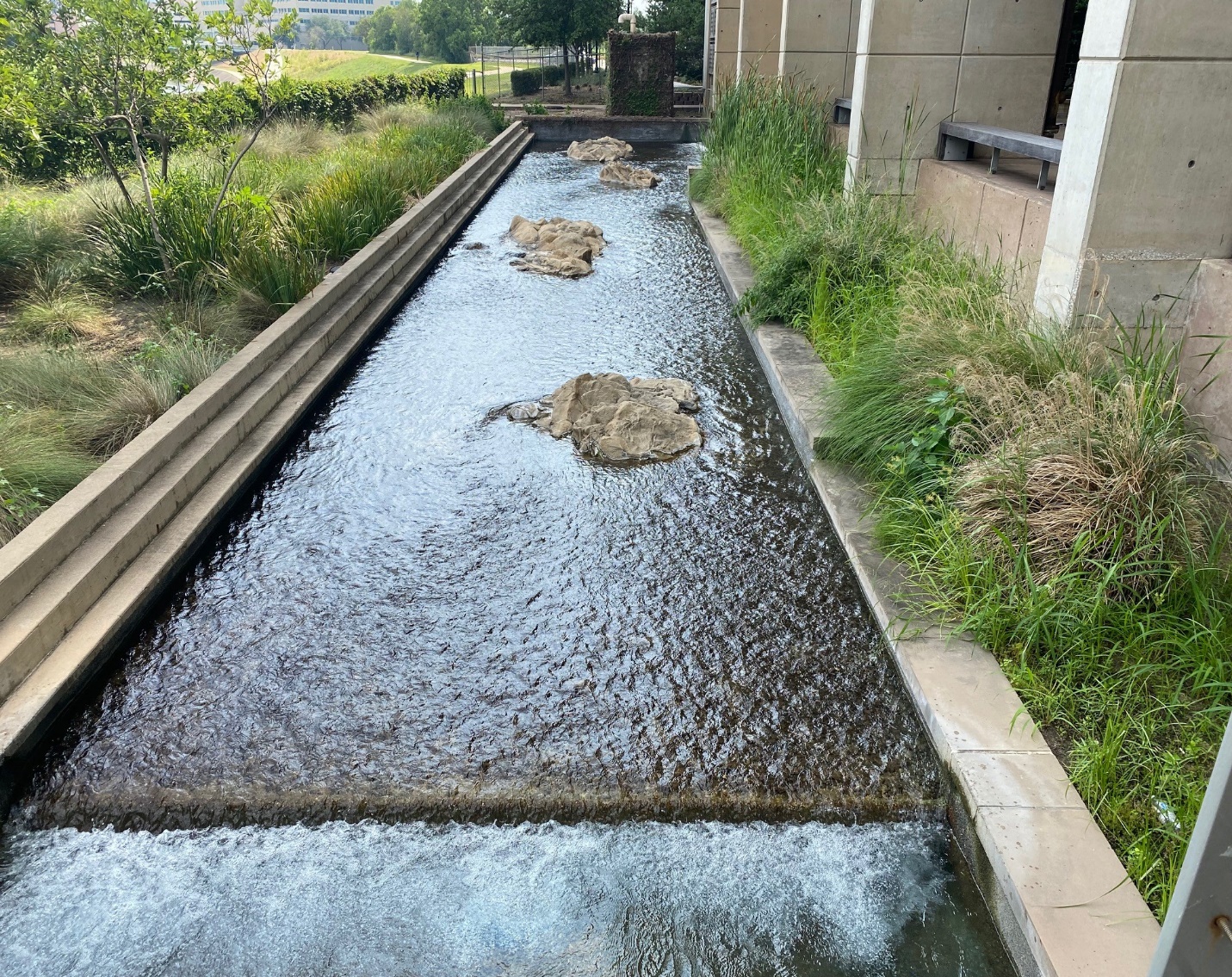 Facilities, Planning, and Engineering
Energy Conservation Opportunities (ECO)

Fluorescent bulb LED replacement program
1,100 bulbs and 5,400 fixtures replaced campus wide
Projected 79% reduction in lighting     costs

Program Resets and Economizers
Automatic HVAC adjustments based on weather
FY20 resulted in a reduction of 247,780 ton hours of operation at a savings of $493,134
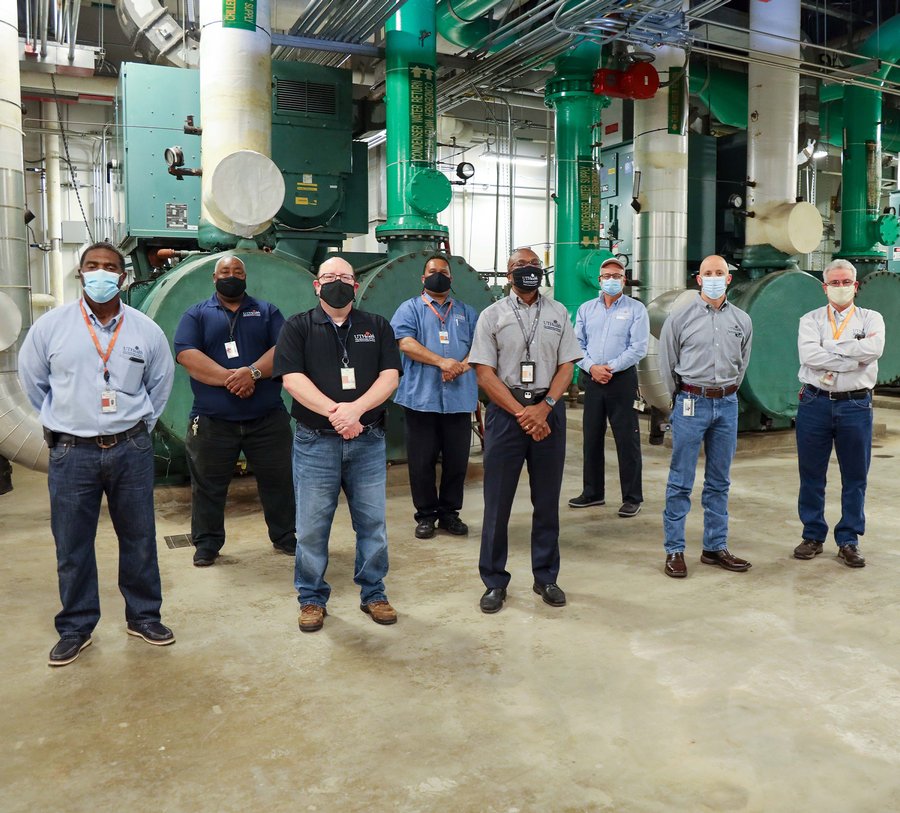 Facilities, Planning, and Engineering
Occupancy sensors
Area lighting is controlled by occupancy
Sensors in front of chemical fume hoods reduce exhaust fan use
Variable ACR units allow for the reduction in HVAC operation in vacant areas
Minimum ventilation rates are all ASHRAE standard compliant

Electrical demand reductions from ECO’s all contribute to a carbon emissions reduction across the UTHealth campus

Resulting ECO reductions
7,098,831 kilowatt-hours of electricity usage
Cost savings of $404,598 for UTHealth in FY20  
This represents an emissions reduction from electricity generation of 3,517 tons of carbon dioxide in FY20. 4
Facilities, Planning, and Engineering
Recycling Activities
Corrugated cardboard recycling
35.49 tons in FY20 
UTHealth receives monetary compensation based on current market value

Co-mingled recyclables (plastic, paper, glass…)  
89.18 tons in FY20

Sustainable Drinking Water	
Bottle Filler Stations 
approx. 50k bottle equivalents filled since program start resulting in significant plastic bottle waste
Facilities, Planning, and Engineering
The UTHealth Facilities, Planning, and Engineering (FPE) department was featured in the July/August 2021 online publication of the APPA Facilities Manager journal.  

https://www.appa.org/facilities-manager/uthealth-facilities-energy-conservation-plan-saves-millions/
Auxiliary Enterprises
Student and staff transportation services
Shuttle services
UTHealth Mobility Program
UTHealth was awarded the 2021 METRO STAR Vanpool Earth Month Environmental Impact Award by METRO Star Vanpool and the Houston-Galveston Area Council
Water use minimizations
Student Housing  	
1,064 showerheads installed meeting EPA’s WaterSense criteria
Approx. $25,000 in water use savings
Recreation Center 
Bottle filler, stations, automatic flush toilets, waterless urinals, and an irrigation rain sensor installed
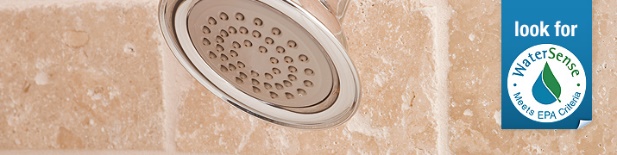 Auxiliary Enterprises
Energy use efficiencies

LED lighting, occupancy sensors, and exterior lighting timers have been installed at the UTHealth Rec. Center

The HVAC system in the Rec. Center had been updated and is controlled through the MetaSys system

Partnered with the “Houston B-cycle” program with 12 bike rental stations in the Texas Medical Center area
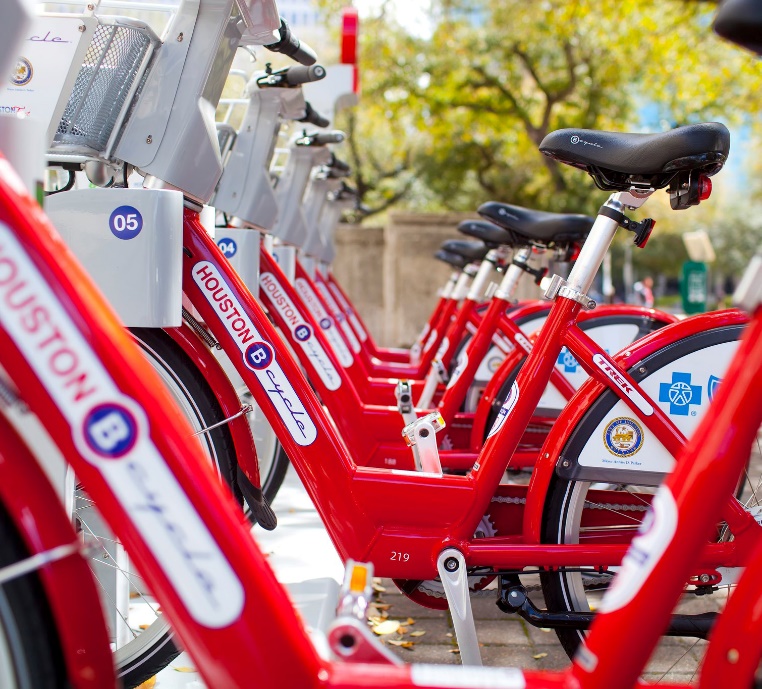 Safety, Health, Environment & Risk Management (SHERM)
Hazardous waste minimization reduction efforts
Research protocol reviews and “Green Chemistry” recommendations
Pollution prevention planning
Optimized waste processing to minimize quantity prior to disposal
Annual sampling of laboratory waste water
Recycling of waste materials (lamps, ballasts, paints, used oil, spent batteries, silver, mercury, etc.)
FY20 hazardous waste minimization efforts by SHERM staff resulted in a disposal cost avoidance of $142,484
Safety, Health, Environment & Risk Management (SHERM)
Green Chemistry options for safer, less hazardous chemicals in our research

Comprehensive Asset Tracking and Environmental Release (CATER) Program
Surplus equipment is inspected for hazardous materials prior to release to the warehouse in order to protect employees, the environment, and public buyers of UTHealth surplus equipment.
Refrigerants captured from devices prior to disposal

Fleet Vehicle maintenance to minimize hazardous emissions
[Speaker Notes: 1\]
Procurement and Finance
Currently, Procurement does not have sustainability programs in place but is working to develop sustainable purchasing relationships with vendors

Promote “circular purchasing” vendor relationships that will move purchasing away from the "Take, Make, Waste" model
Capital Assets Management
Equipment reuse
Repurposing used equipment for redeployment within UTHealth to reduce the costs associated with purchasing new devices.

Computer equipment donation
Devices that have reached their end-of-service life at UTHealth are donated to charitable entities for re-use.

Auctioning used equipment and materials for reuse, recycling, or recovery
Information Technology (IT)
Hot Aisle Containment Data Center	
The UTHealth server room is designed to capture the hot air from servers and direct it to a/c units rather than recycling and air conditioning all of the air in the room.
Computer Monitor/Hard Disk Drive sleep mode
During periods of inactivity, monitors and disk drives go into “sleep mode”, reducing energy consumption.  This effort is magnified by the thousands of computers across campus.
“Right sizing” things to the Cloud
Reduces the equipment overhead cost by taking advantage of cloud server storage
Information Technology (IT)
Illustration of the layout of the Hot Aisle Containment Data Center airflow
UTHealth Hot Aisle Containment Data Center
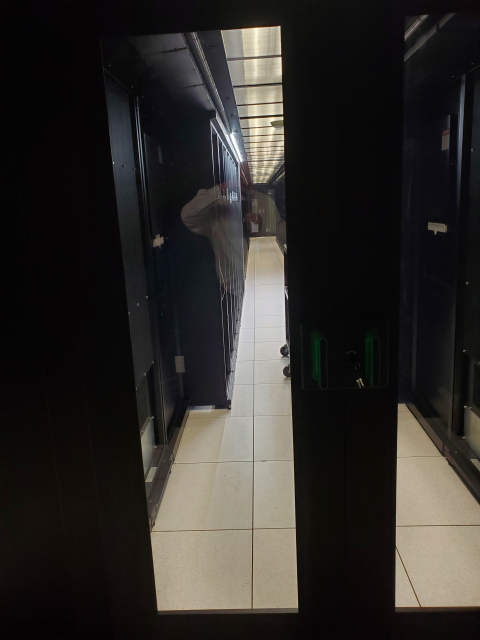 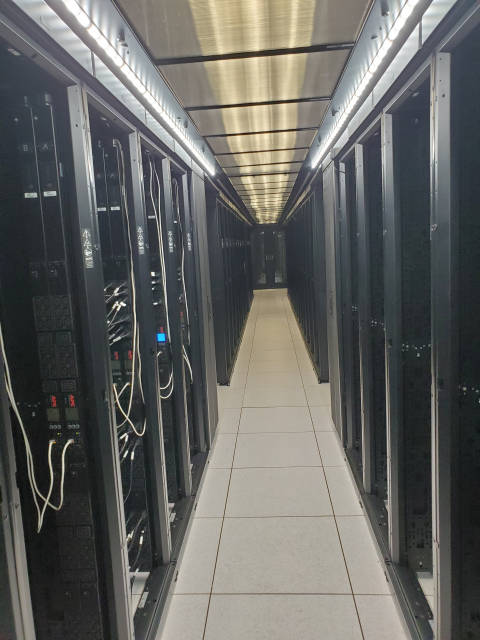 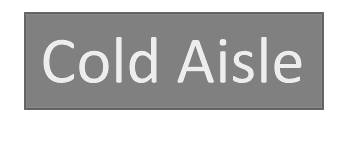 Hot Aisle
Hot Aisle
Other Sustainability Efforts on Campus
The UTHealth School of Public Health’s Holistic Garden
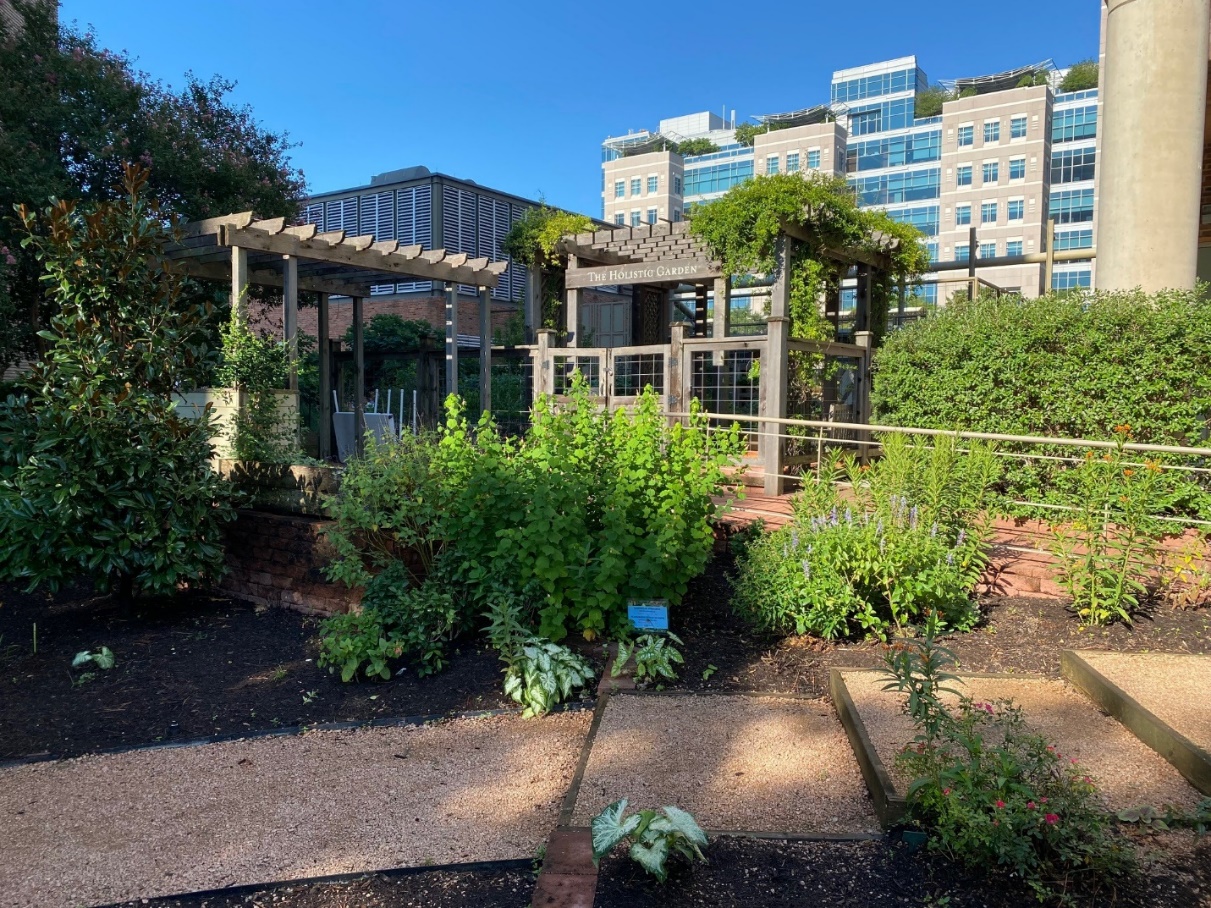 Part of the UTHealth School of Public Health's Nourish Program
Provides a sustainable source of produce for nutrition education (teaching kitchen) and other public health curricula
The School of Public Health Green Roof
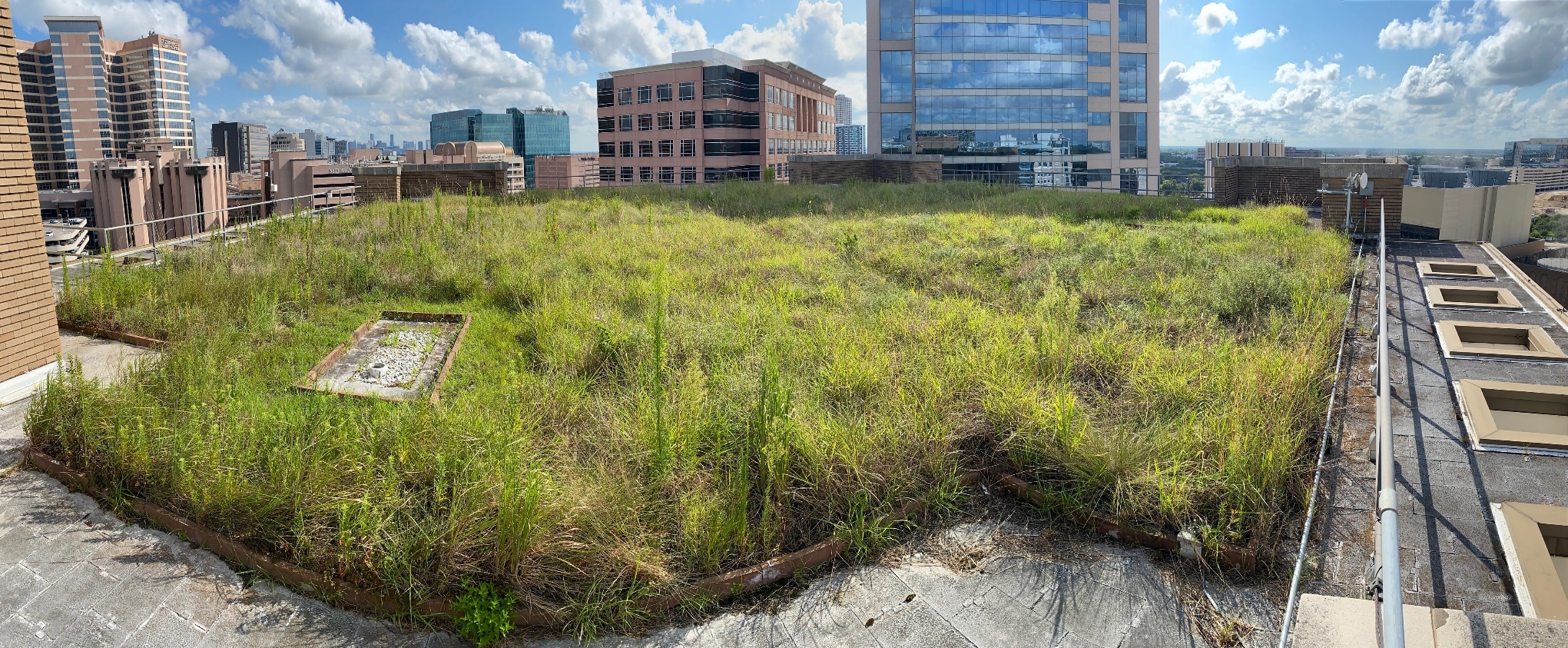 Reduces the air temperature in the building by lowering the flow of heat into the building and lowers cooling costs
Only on the East Tower at SPH, allowing for comparisons to the traditional roof design of the West Tower
The Cizik School of Nursing
LEED (Leadership in Energy and Environmental Design) Gold certification awarded by the U.S. Green Building Council on 2/5/2009
The first LEED Gold building in The University of Texas System
Recognized as one of the top green academic buildings in the U.S.
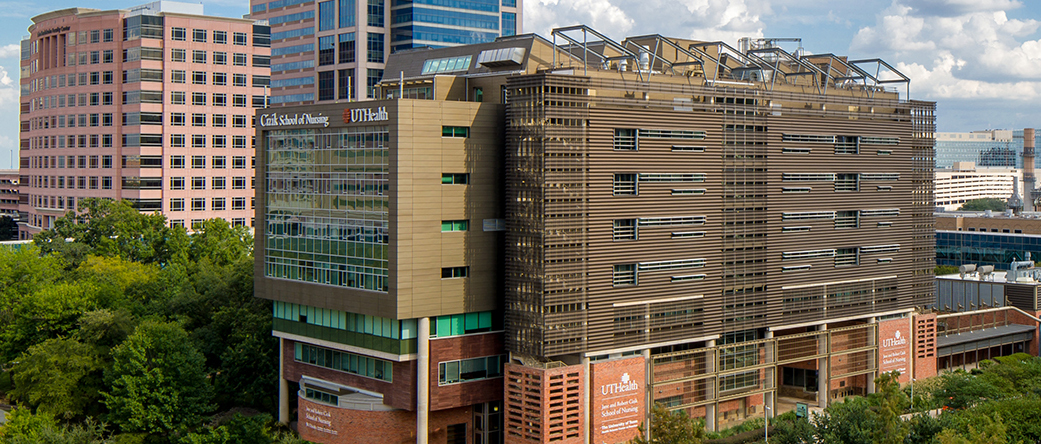 Brian Yeoman Former UTHealth Assoc. Vice Pres. of Facilities
in memoriam (1950-2021)
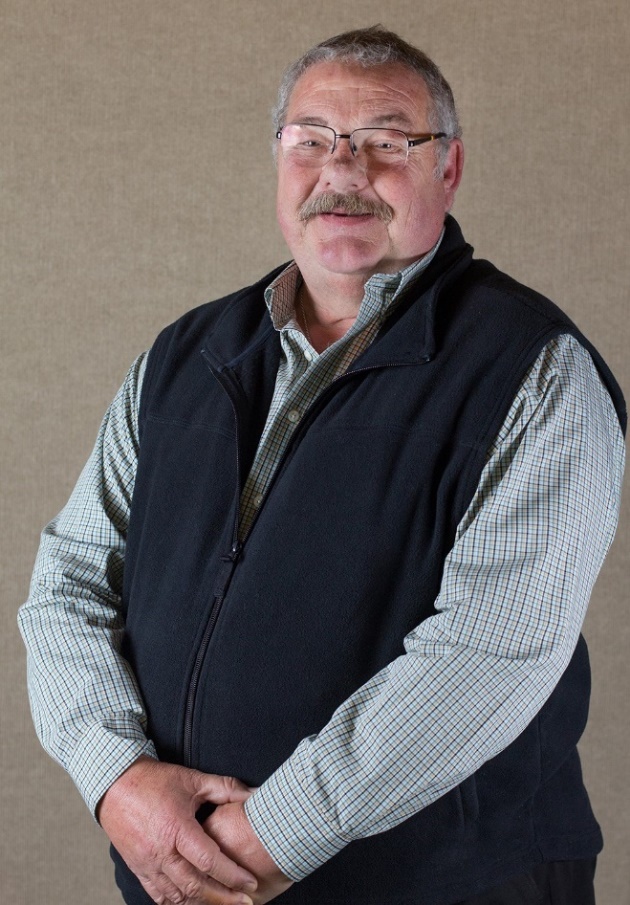 UTHealth pioneer in sustainable building and procurement 

Cizik School of Nursing LEED Design
The Fayez S. Sarofim Research Building
UTSPH Green Roof
Waterless urinal alternative installation
Future opportunities:
Establish sustainability subcommittee or working group within the UTHealth Safety Council to review current sustainability efforts, establish new goals and projects, identify priorities, etc.
Enhance relationships with new and existing student groups focused on sustainability at UTHealth 
Provide guidance and advice of feasibility of sustainability ideas presented by student groups or other stakeholders
Broadly communicate sustainability efforts through the Office of Public Affairs 
When appropriate, communicate sustainability accomplishments to UT System
Possibly develop a comprehensive sustainability annual report for UTHealth
‌
References
World Commission on Environment and Development. (1987). Report of the World Commission on Environment and Development: Our Common Future. Retrieved from http://www.un-documents.net/our-common-future.pdf
Nations, U. (n.d.). Sustainability | United Nations. United Nations. https://www.un.org/en/academic-impact/sustainability
United Nations. (2015). The 17 Goals. Retrieved from United Nations website: https://sdgs.un.org/goals
EIA. (2020, December 15). How much carbon dioxide is produced per kilowatthour of U.S. electricity generation? - FAQ - U.S. Energy Information Administration (EIA). Retrieved from Eia.gov website: https://www.eia.gov/tools/faqs/faq.php?id=74&t=11